Ready To Retire
Missouri Consolidated Health Care Plan
Disclaimer
Employees may participate in an MCHCP plan at retirement if eligible to receive a monthly retirement benefit from either the Missouri State Employees' Retirement System (MOSERS) or another retirement system whose members are grandfathered for coverage under the plan by law. 

MCHCP members who are employees of a state-sponsored college or university covered under the Plan should check with their employer to see if MCHCP retiree coverage is included as a benefit to employees.
Missouri Consolidated Health Care Plan (MCHCP)
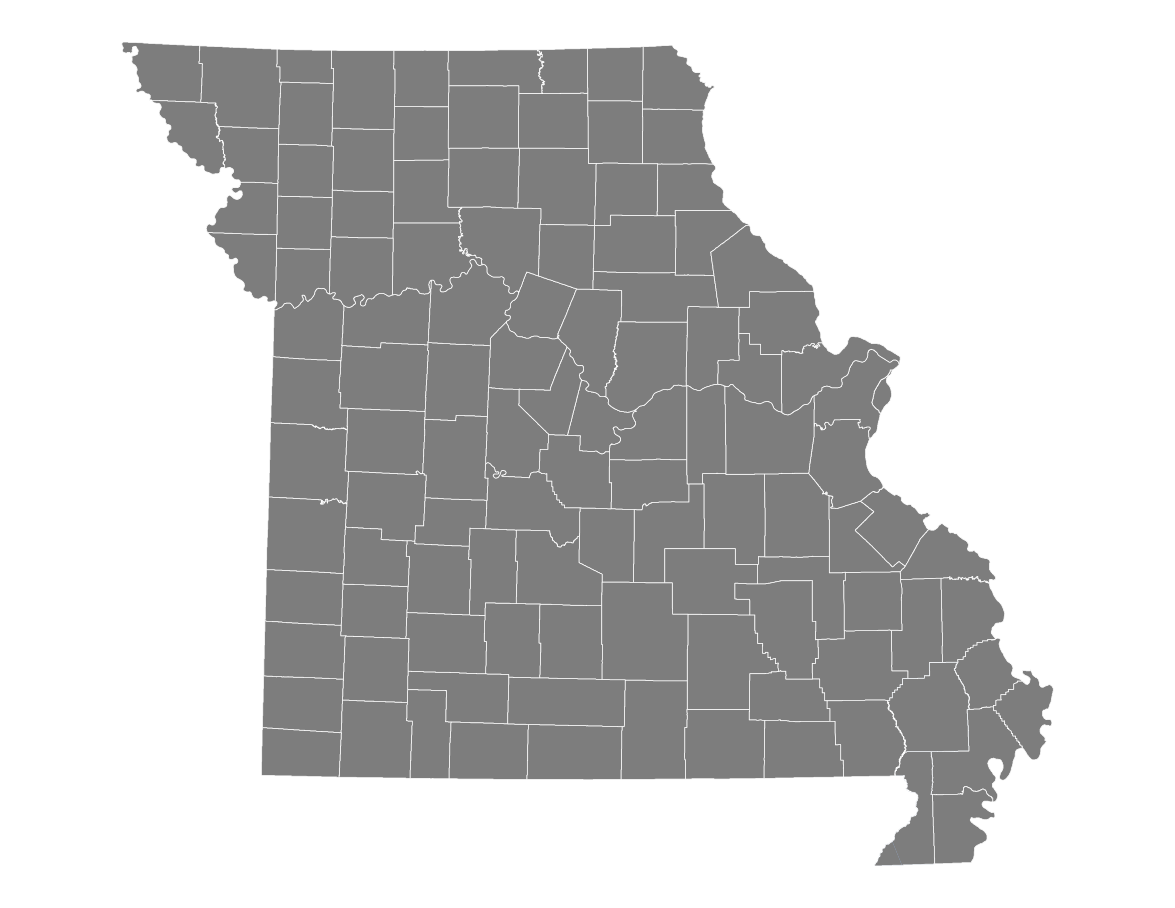 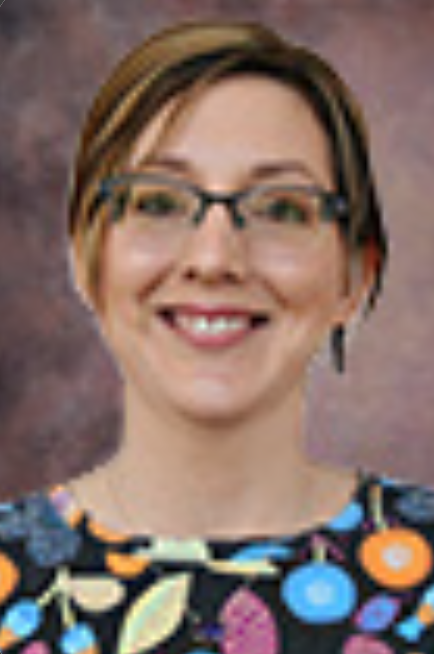 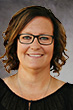 MCHCP
PO Box 104355
Jefferson City, MO 65110
www.mchcp.org
Member Services: 800-487-0771
Meredith Curry
Education Specialist
Jody Tellman
Education Specialist
MCHCP provides coverage to employees and retirees of MOST state agencies
Active state employees and non-Medicare retirees – HSA, PPO 750 and PPO 1250 medical plans with a commercial prescription drug plan
Military members – Option of TRICARE Supplement plan (Note: They will need to contact Selman and Co. to see if they are eligible.)
Retired members with Medicare – Group Medicare Advantage PPO plan with Part D prescription drug plan
MCHCP also administers dental and vision benefits, and the SELF program
MCHCP members who are employees of a state-sponsored college or university covered under the Plan should check with their employer to see if MCHCP retiree coverage is included as a benefit to employees.
Retire with MCHCP in 3 Steps:

	Step 1 – Determine Options

	Step 2 – Determine Premiums/Prepayment Option

	Step 3 – Complete Retiree Enrollment


Coverage Changes After Retirement
MCHCP and Medicare
Resources and Reminders
We’ll also discuss:
Step 1 - Determine Options
Continue or Enroll in Coverage
Retirees and their dependents may continue their existing coverage OR may enroll in coverage with:


proof of other coverage for six months immediately prior to retirement; and

proof of eligibility for dependents, such as a birth certificate or marriage license.


If you choose NOT TO continue or enroll in coverage, you have lost the opportunity to have MCHCP coverage in retirement.
Transfer Coverage
Retirees may transfer to their spouse’s MCHCP coverage at retirement.

Members can transfer back to their own coverage later if the coverage is continuous.

MCHCP DOES NOT administer medical plans for MoDOT, the Missouri Department of Conservation or the Missouri State Highway Patrol.
Cancel Coverage
Retirees can elect to cancel ALL OR PARTS of their coverage.

Retirees who cancel or fail to elect coverage for themselves or their dependents CANNOT re-enroll later (unless otherwise eligible).
Step 2 – Determine Premiums/Prepayment Option
MCHCP’s Contribution
(Number of FULL YEARS of Service) x 2.5% (as reported by MOSERS)
Maximum contribution is capped at 65% (26 years of service).
Non-Medicare retiree contribution is based on PPO 1250 Plan with both Strive for Wellness® incentives.
Medicare retiree contribution is based on the Medicare Advantage Plan total premium.
Contribution is subject to change each year.
Premium Calculator
1) Log into myMCHCP. Under the What would you like to do today? menu, select Calculate 2024 premiums.
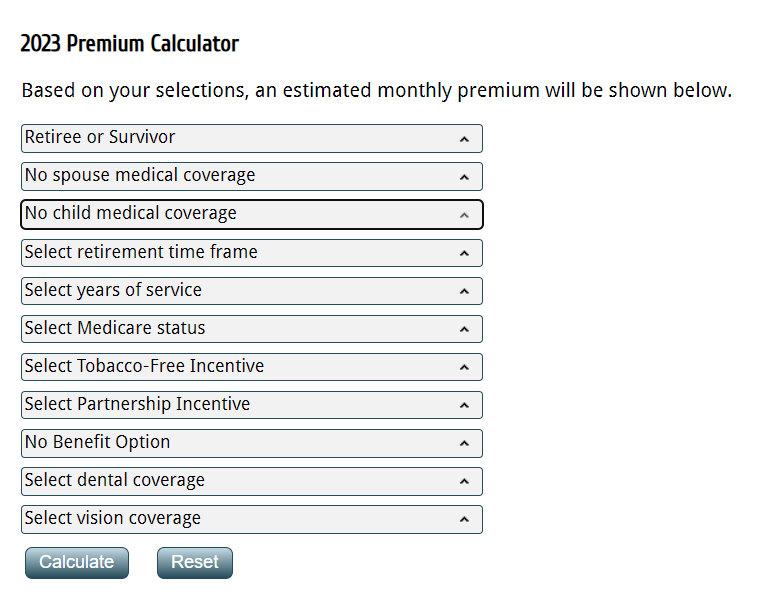 2) Use the drop-down boxes to input your criteria.
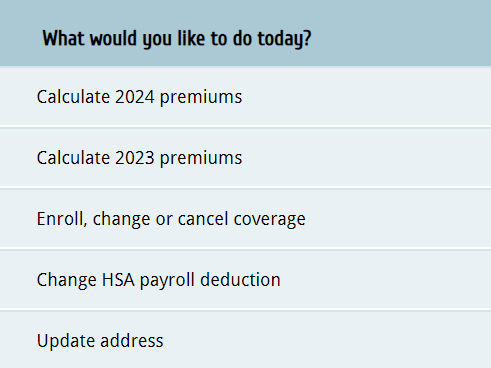 3) Select Calculate to get your monthly premiums.
Non-Medicare Premium Calculator Example
Non-Medicare retiree
Participating in both incentives
26+ years of service
Subscriber-only coverage
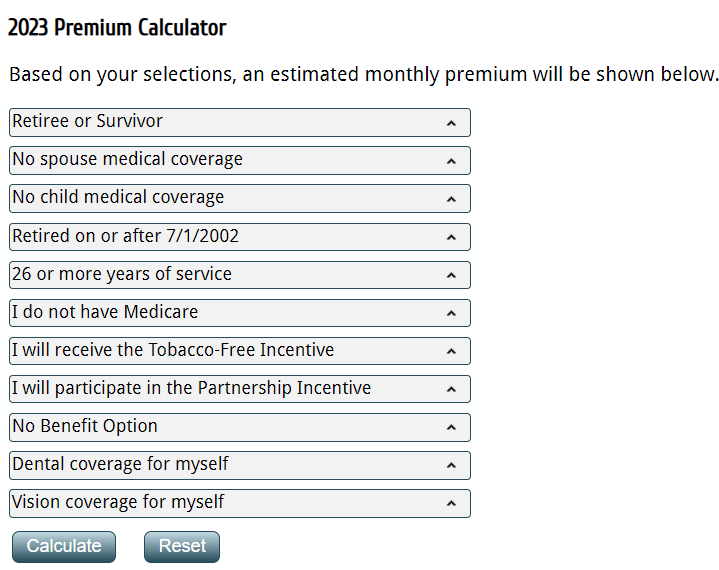 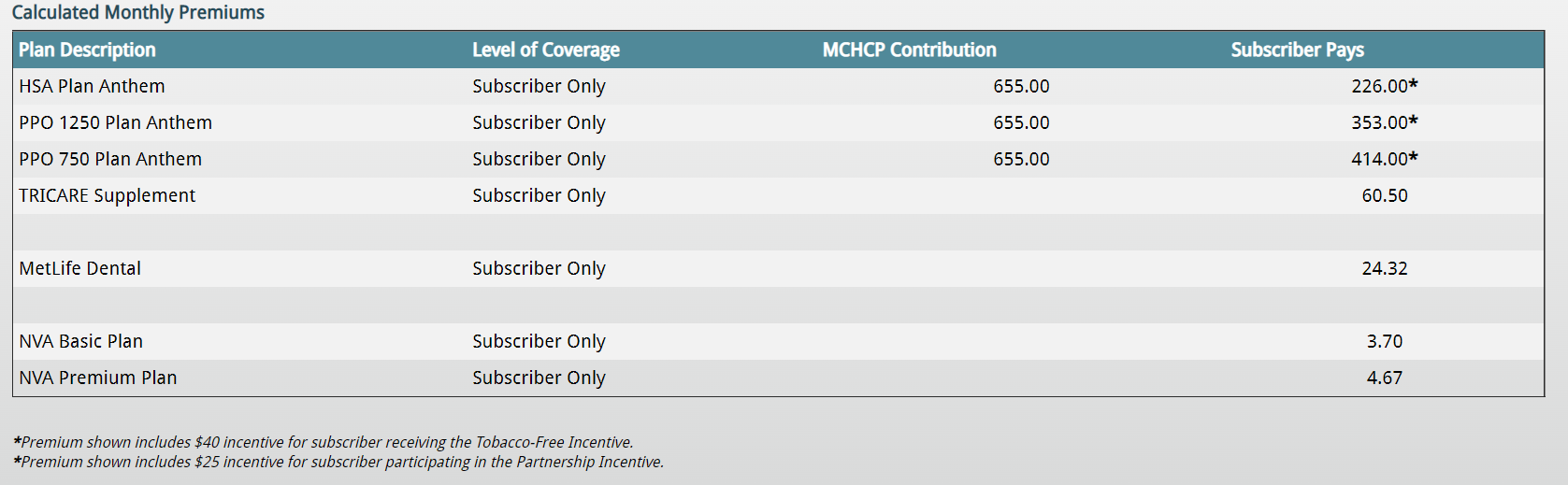 *Non-Medicare retirees can still participate in the Partnership and Tobacco-Free incentives.
Medicare Retiree Premium Calculator Example
Medicare retiree
26+ years of service
Subscriber-only coverage
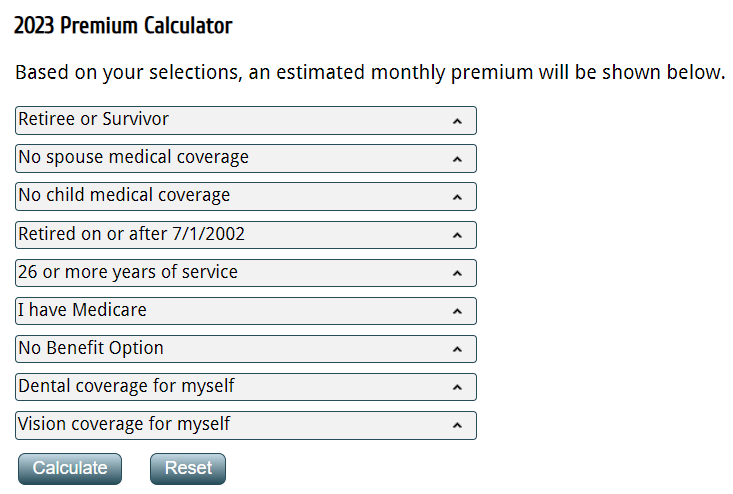 *Medicare retirees are NOT eligible for the Tobacco or Partnership incentives.
Prepayment Option
Cafeteria plan ends at retirement.
Employees may be eligible to prepay premiums pretax through the end of the year in which they retire.
HR/Payroll reps can determine worth of annual leave/compensatory time/holiday payouts. 
Retiree’s first month of premiums is divided between last two active paychecks.
EXCEPTIONS
Opted out of the Cafeteria Plan’s Premium-Only Participation
Dec. 1 retirement date
Transferred to active state spouse’s plan
Prepayment Example
Total Prepay Amount $378 x 5 = $1,890
*Default for premium collection is MOSERS retirement benefit payment
Step 3 – Complete Retiree Enrollment
Submit Your Retiree Enrollment Form
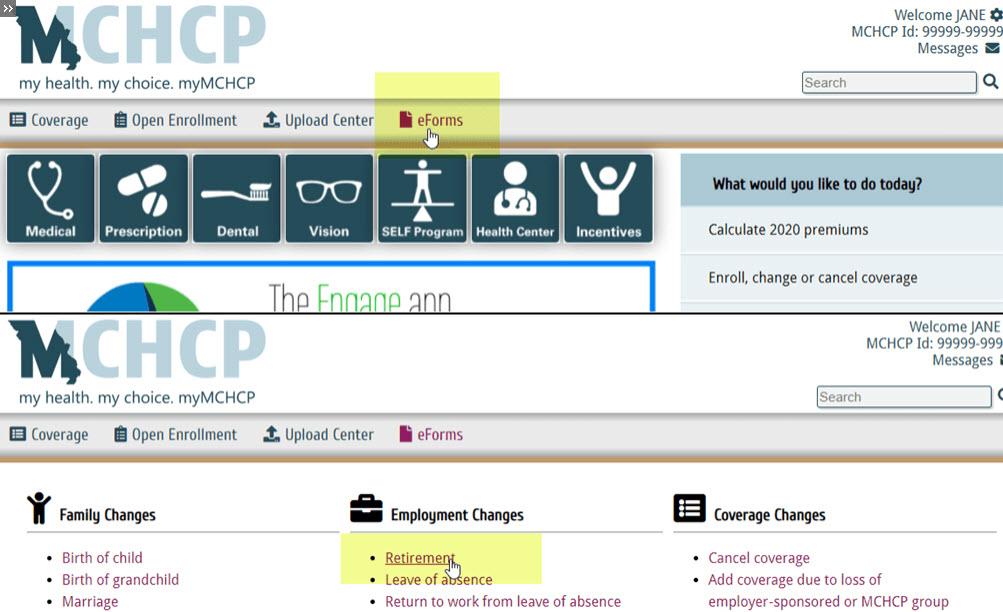 To ensure a smooth transition, submit at least 60 days in advance of your retirement.
Medicare-eligible? Submit a copy of your Medicare card showing enrollment in Medicare Parts A & B.
Preferred Method: Submit the Retiree Enrollment Form online through myMCHCP. 
Deadline is 31 days after your retirement date.
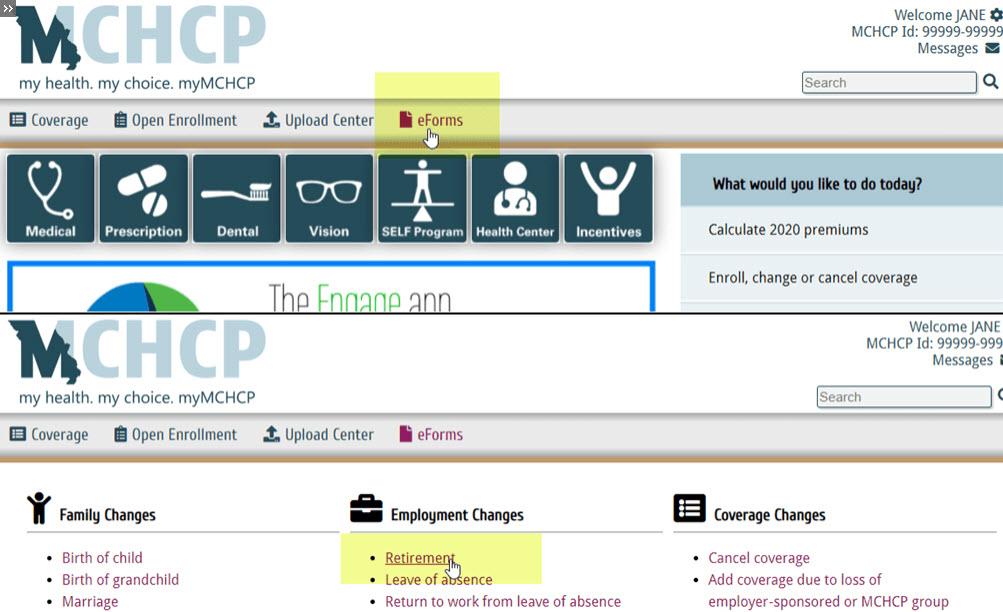 Coverage Changes After Retirement
MCHCP Coverage Changes
Use Open Enrollment (Oct. 1–31 each year) to update existing coverage. However, as a retiree, you can no longer elect new coverages or add dependents during this time.
Dependents may be added when there is a qualifying life event.
Provide proof of eligibility (e.g., birth certificate, marriage license).
Medical plans may be changed when adding dependents due to a qualifying life event.
Medicare-eligible dependents will be enrolled in the Medicare plans.
Survivor Coverage
Survivors covered at the time of a retiree’s death may elect to continue coverage.
Medicare members
Coverage automatically continues
Non-Medicare members
Complete MCHCP’s Survivor Enrollment Form (31 days)
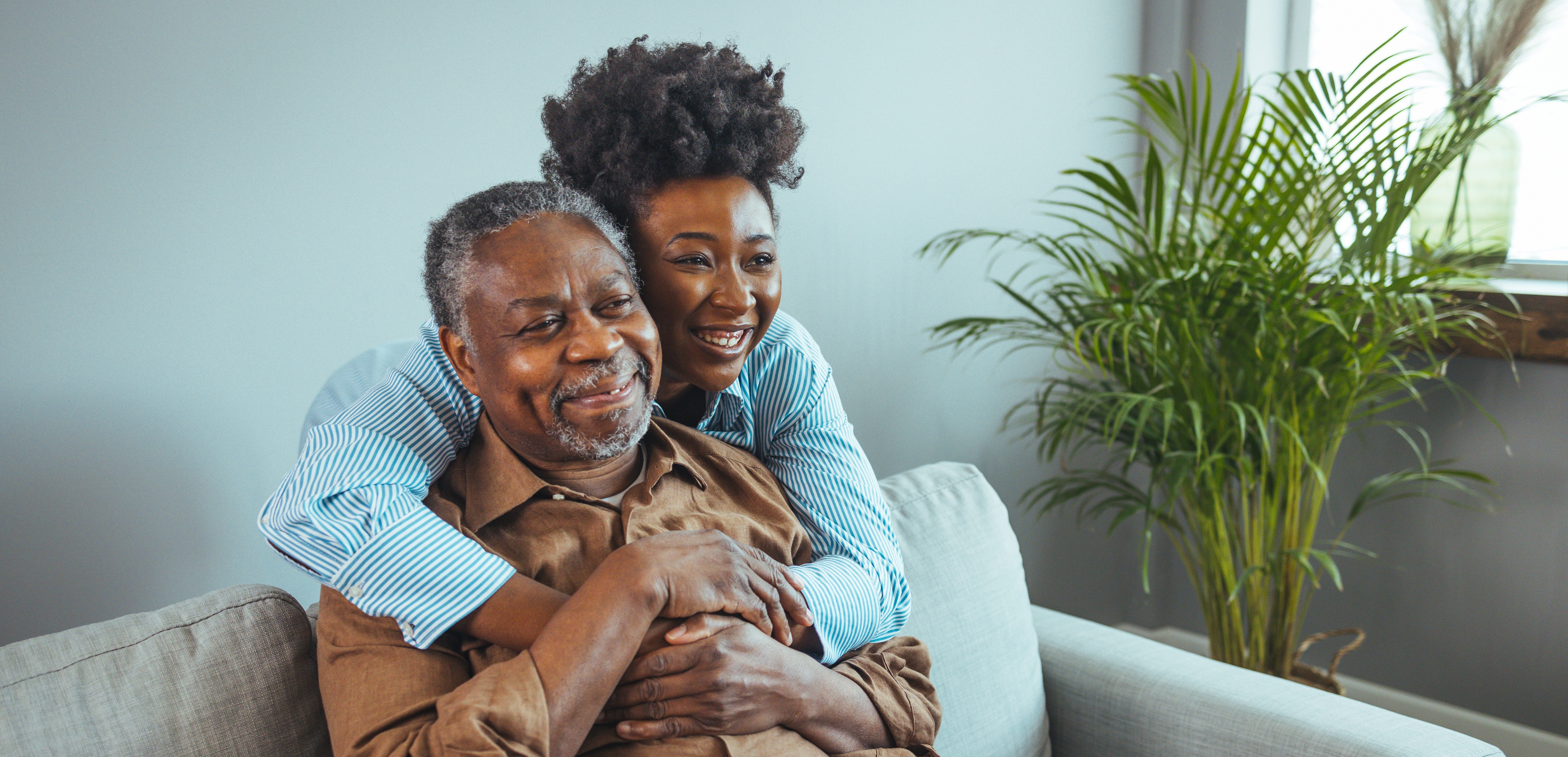 MCHCP and Medicare
Medicare
The Social Security Administration (SSA) administers Medicare Parts A and B.  
MCHCP’s Medicare Advantage Plan includes Parts C and D coverage and is only available to Medicare-eligible retirees.
You MUST be enrolled in Medicare Parts A & B and pay your Part B premium.
Active employees may opt out of Medicare Part B until their retirement.
Contact SSA 3 to 4 months prior to your retirement date to enroll in Medicare Part B.
Insurance
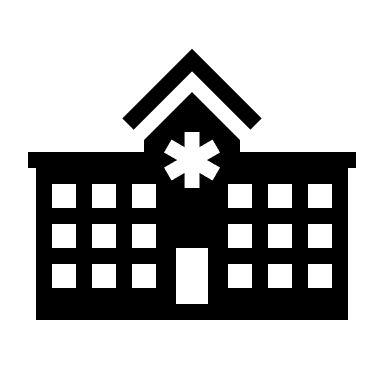 PART A 
Hospital Insurance
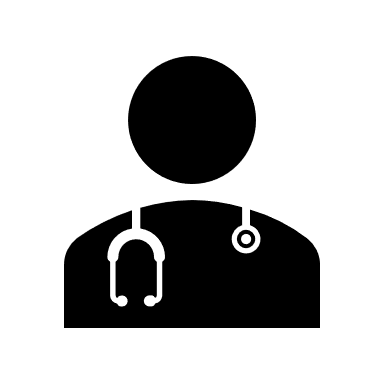 PART B 
Medical Insurance
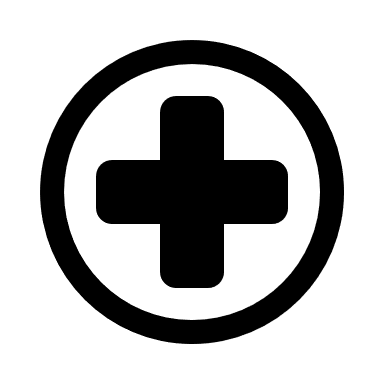 PART C 
Medicare Advantage
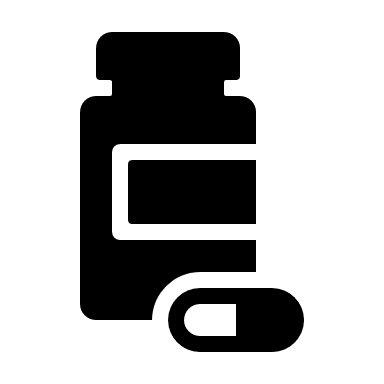 PART D 
Prescription Drug
Medicare-Eligible Retiree
Submit a copy of your Medicare card to MCHCP upon receipt. 
To ensure a smooth transition, submit 60 days in advance. 
Medicare-eligible retired members are automatically enrolled in the UnitedHealthcare (UHC) Group Medicare Advantage Plan (Part C) & Express Scripts Medicare (Part D) prescription drug plan.
Non-Medicare members and/or dependents remain in a non-Medicare MCHCP plan.
Premiums will be adjusted based on Medicare status.
Medicare Advantage Plan (Part C)
Customized plan for Missouri state retirees
UnitedHealthcare (UHC) administers
Group Medicare Advantage PPO plan 
Nationwide coverage 
Preventive Care – covered at 100%
Copayments for majority of services 
$15 for PCP 
$30 for specialists
$1,500 yearly out-of-pocket maximum
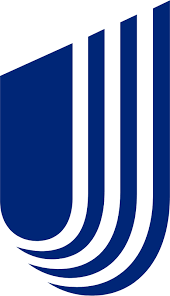 Additional Programs
Virtual Visits
HouseCalls
Annual Wellness Visit
Renew Active® by UnitedHealthcare®
UnitedHealthcare® Healthy at Home
Rally® Coach
UnitedHealthcare Hearing
Vision
Prescription Drug Plan (Part D)
Express Scripts Medicare administers the prescription drug plan.
Medicare members are automatically enrolled.
Fill prescriptions at any nationwide network, or by using home delivery.
Must pay copayments for preferred generic or brand, or non-preferred drugs.
There is no donut hole.
There is no additional premium. (It’s included in the Medicare Advantage Plan!)
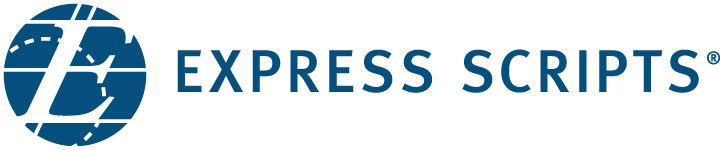 Medicare Advantage Plan Tips
DO NOT enroll in another Medicare Advantage, Medigap, Medicare Supplement or another Medicare Part D plan.
You may contact Missouri SHIP at 800-390-3330, or visit www.missouriship.org, for free, unbiased, confidential Medicare counseling and education.
For questions regarding Medicare, call 1-800-MEDICARE or visit www.medicare.gov.
Resources and Reminders
Additional eForms available on myMCHCP
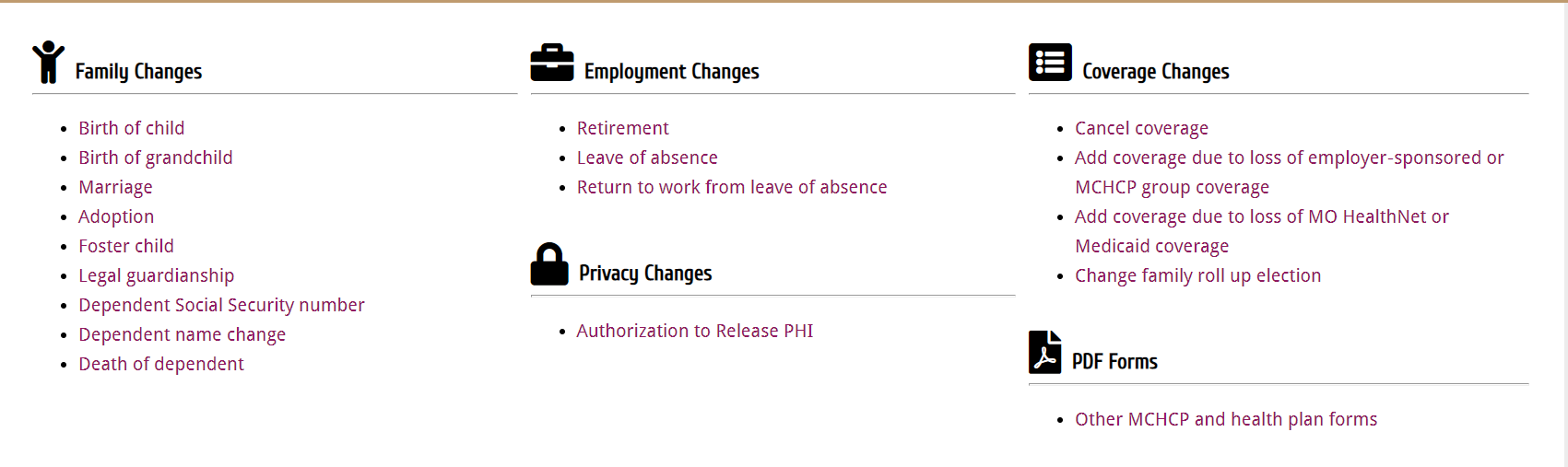 Reminders
Complete enrollment (preferably within 60 days of retirement date) and submit a copy of your Medicare card (if eligible).
Retirees who completed the Retiree Enrollment DO NOT need to complete the COBRA packet.
Non-Medicare retirees not enrolled in TRICARE may continue the Strive for Wellness® incentives.
The Strive Employee Life and Family (SELF) Program continues for 18 months after retirement.
Oct. 1–31 is Open Enrollment each year. Review your plans to make necessary changes.
Always keep your contact information up-to-date with MCHCP.  
If you do not enroll at retirement, or if you cancel coverage as a retiree, you cannot enroll later.
Eligibility/Enrollment, premiums, change of address, name change or general benefit questions.
Plan contact information can be found on our website or in your Enrollment Guide.